II-1
Obecná endokrinologie
II.
Hormony: klasifikace
II-2
Klasifikace hormonů
1. Klasifikace hormonů podle chemické struktury
2. Klasifikace hormonů podle místa syntézy 
( žlázy, tkáně)
II-3
1.  Klasifikace hormonů
podle chemické struktury
II-4
HORMONY PODLE
CHEMICKÉ STRUKTURY
PEPTIDICKÉ HORMONY
LIPIDOVÉ DERIVÁTY
AMINOACIDODERIVÁTY
Tabulky\Typ chemické struktury.doc
II-5
Přehled:
 Hormony podle chemické struktury
Hlavní skupina:
Hormon odvozený od:
Konkrétní skupina
KATECHOLAMINY
TYROSIN
1. AMINOACIDODERIVÁTY
THYROIDNÍ HORMONY
TRYPTOFAN
2. LIPIDOVÉ DERIVÁTY 
( STEROIDNÍ HORMONY )
CHOLESTEROLU
GLYKOPROTEINY
3. PEPTIDICKÉ  HORMONY
POLYPEPTIDY
II-6
1. AMINOACIDODERIVÁTY
= HORMONY ODVOZENÉ OD AMINOKYSELIN
TYROSINU
TRYPTOFANU
KATECHOLAMINY
THYROIDNÍ HORMONY
Produkované dvěma orgány
Produkované 
jediným orgánem
Produkované jediným orgánem
dřeň nadledvin
šišinka
štítná žláza
hypothalamus
II-7
2. LIPIDOVÉ DERIVÁTY = STEROIDNÍ HORMONY
=  HORMONY ODVOZENÉ OD:
CHOLESTEROLU
Steroidní hormony jsou produkovány třemi různými orgány
Kůra nadledvin
Pohlavní žlázy
ledviny
II-8
3. PEPTIDICKÉ  HORMONY
= ŘETĚZCE AMINOKYSELIN
GLYKOPROTEINY
POLYPEPTIDY
= dlouhé polypeptidové řetězce
(více než 100 aminokyselin)
se sacharidovými zbytky
= krátké polypeptidové řetězce 
(méně než 100 aminokyselin)
a malé proteiny
Produkované třemi druhy orgánů
Produkované sedmi druhy orgánů
hypothalamus
adenohypofýza
adenohypofýza
štítná žláza
příštitná tělíska
pohlavní žlázy
trávící soustava
pankreas
ledviny
srdce
II-9
2.  Klasifikace hormonů
podle místa syntézy
 (tkáň v těle, místo v buňce)
II-10
MÍSTO SYNTÉZY HORMONU V TĚLE
II-11
endokrinní tkáň
váčky
MÍSTO SYNTÉZY HORMONU V TĚLE
VARLATA
ŽLÁZY S VNITŘNÍ SEKRECÍ
NADLEDVINY
VAJEČNÍKY, 
PLODOVÉ LUŽKO
PŘÍŠTITNÁ TĚLÍSKA
Žlázové buňky jsou seskupené do orgánů
 a vytvářejí tak endokrinní tkáň
ŠTÍTNÁ ŽLÁZA
PANKREAS
ŠIŚINKA
ADENOHYPOFÝZA
Produkují HORMONY
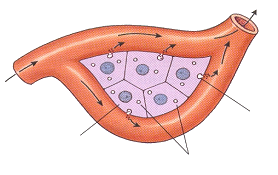 Soustava žláz s vnitřní sekrecí je jednou ze dvou řídících soustav. Ovlivňuje činnost organismu pomocí hormonů (inkretů), což je označováno jako humorální regulace. 

Spolu s nervovou soustavou, která provádí nervovou regulaci, řídí činnost jednotlivých orgánů,     i celého těla.
Obě uvedené řídící soustavy jsou na sobě závislé (neurohumorální korelace)  a vzájemně se ovlivňují. 


Místem nejúčinějšího vzájemného ovlivnění obou systémů je
 hypofýza a  nadledviny 
(neuroendokrinní regulace)
tok krve
exocytosa
II-12
Žlázy s vnitřní sekrecí
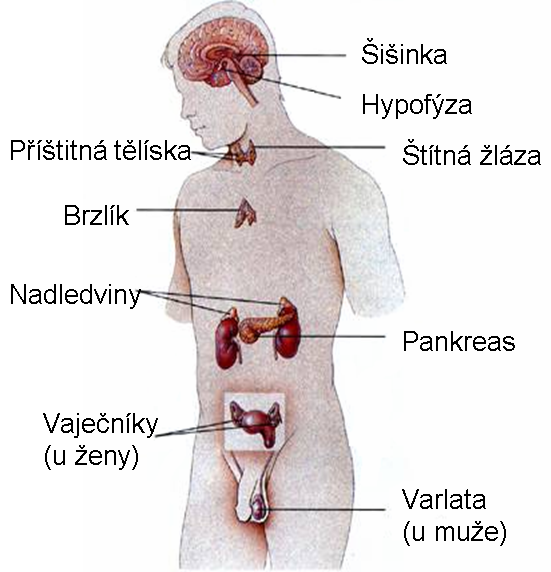 II-13
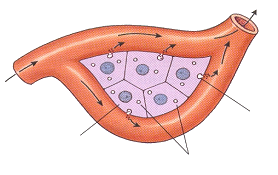 tok krve
exocytosa
endokrinní tkáň
váčky
Exokrinní   a  endokrinní  žlázy
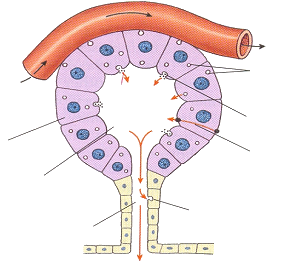 váčky
tok krve
primární tekutina (ionty+voda)
exocytosa
transport iontů
sekreční tkáň
acinus (sklípek)
reabsorpce iontů
kanálek
sekrece
ENDOKRINNÍ ŽLÁZY
EXOKRINNÍ ŽLÁZY
Sekret se dostává 
kanálkem na povrch epitelu
Sekret se dostává 
do krevního řečiště
II-14
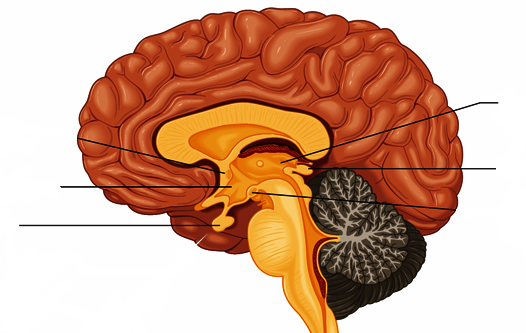 ŠIŠINKA
mozková
 komora
ŠIŠINKA
hypothalamus
- nadvěsek mozkový
- epifýza
hypofýza
Šišticovité tělísko, připojené ke stropu komory mezimozku
Produkuje hormon MELATONIN
brzdí pohlavní činnost
jeho produkce je závislá na délce osvětlení → s prodlužováním 
    světelného dne na jaře jeho tvorba klesá
II-15
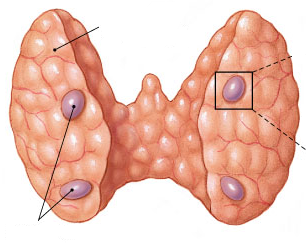 ŠTÍTNÉ ŽLÁZA
ŠTÍTNÁ  ŽLÁZA
- thyroidea
párová žláza, jejích oba laloky leží
  po stranách chrupavky štítné
Příštitná  tělíska
je tvořena žlázovými buňkami uspořádaných do uzavřených váčků
   (folikulů) → váčky vyplněny bílkovinným roztokem s hormonem tyroxinem
produkuje hormon TYROXIN (T3  a T4 ) a KALCITONIN
Tyroxin: (ve folikulech) ovlivňuje oxidační procesy v buňkách
Kalcitonin: (mimo folikuly) snižuje hladinu Ca2+  a  PO43- iontů 
    v krvi (je antagonistou parathormonu)
pro správnou funkci žlázy je nezbytný dostatek jodu v potravě
II-16
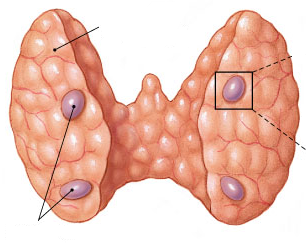 Lalok 
štítné žlázy
PŘÍŠTITNÁ  TĚLÍSKA
Parathyroidea
čočkovité útvary na zadní straně 
  štítné žlázy
PŘÍŠTITNÁ TĚLÍSKA
produkují hormon PARATHORMON (na principu JNZV)
udržuje stálou hladinu vápenatých a fosforečnanových iontů v krvi
v případě potřeby podněcuje uvolňování vápníku z kostí
při hypofunkci žlázy → dochází k odvápnění kostí
při hypofunkce žlázy → snižuje se obsah vápníku v krvi, zvyšuje se
    nervovosvalové dráždění až ke krečím (tetanie) dýchacích svalů
II-17
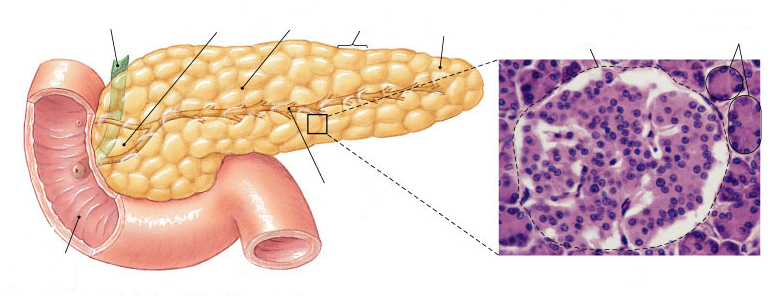 žlučový vývod
hlava
tělo
lalůček
Endokrinní buňky
Exokrinní 
buňky
ocas
PANKREAS
slinivka břišní
PANKREAS
LANGERHANSOVY 
OSTRUVKY
duodenum
LANGERHANSUV 
OSTRUVEK
shluky dvou typů buněk roztroušené v hmotě slinivky břišní
produkují hormon INSULIN a GLUKAGON (jsou to antagonisté)
Inzulin snižuje hladinu glukózy v krevní plazmě
Glukagon zvyšuje hladinu glukózy v krevní plazmě
Tvorba hormonů je závislá na koncentraci glukózy v krvi  (princip JNZV)
(Zvýší – li se hladina krevního cukru, zvýší se produkce insulinu a klesne produkce glukagonu a naopak)
II-18
KURA
NADLEDVINY
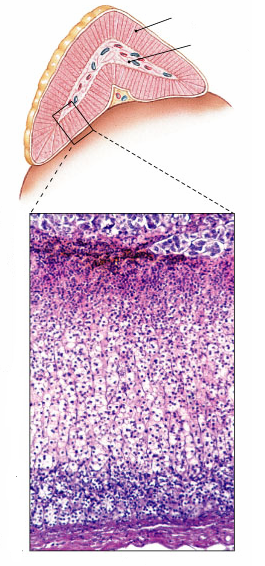 DŘEŇ
párové orgány  na horním pólu ledvin
lze na nich rozlišit korovou a dřeňovou část
1.  Kůra nadledvin
produkuje:  glukokortikoidy 
                      mineralokortikoidy
                      androgeny
2. Dřeň nadledvin
produkuje:   adrenalin
                       noradrenalin
II-19
1.  Kůra nadledvin
Produkuje tři skupiny steroidních hormonů
Podléhá kontrole adenohypofýze a hypothalamu (princip SZV)
1. Glukokortikoidy
2. Mineralokortikoidy
ALDOSTERON
KORTISOL
Zúčastňuje se při řízení přeměny všech živin (urychluje přeměny
aminokyselin,uvolňuje  tuky 
ze zásobních tkání, řídí syntézu glukózy z aminokyselin
Řídí zpětné vstřebávání sodíkových iontů a současně vylučování
draselných iontů v ledvinových kanálcích
3. Androgeny
Zvyšuje celkovou pohotovost organismu při zátěži 
(stres,infekční choroby, 
tělesná námaha)
Mohou být příčinou maskulinních znaků 
u žen a feminizačních znaků u mužů
II-20
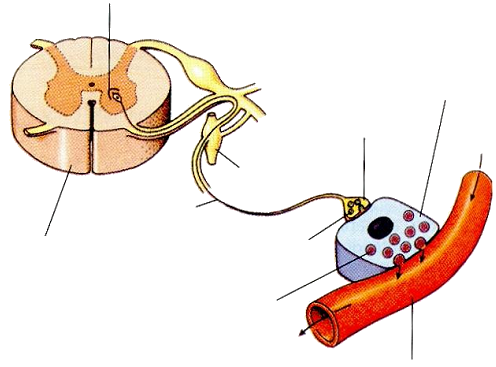 Buňka 
dřeně
 nadledvin
2.  Dřeň  nadledvin
Nervové
 zakončení
obsahuje neurosekreční buňky
Preganngliové 
vlákno
je řízena přes páteřní míchu
   prostřednictvím autonomního NS
mícha
Adrenalin,
noradrenalin
ADRENALIN
vyvolává rozšíření svalových cév
  podporuje srdeční činnost
  zvyšuje sílu srdečního svalu
  působí na hladkou svalovinu 
   průdušek (rozšiřuje jejich průsvit)
   a zlepšuje tak ventilaci plic
Céva
NORADRENALIN
vyvolává celkové zúžení cév
    a zvyšuje tak krevní tlak
Adrenalin i noradrenalin zvyšují odbourávání tuků a glykogenu 
      (zvyšují tak obsah glukózy v krvi). Uplatňují se tedy 
v situacích, kdy organismus musí překonávat zátěžové stavy tím,
že zvyšují jeho metabolismus i pohotovost
II-21
VAJEČNÍKY
- ovaria
tvořeny Graffovými folikuly,
    jejichž stěny tvoří buňky produkující ženské pohlavní hormony
hormon ESTRADIOL (estrogeny)
řídí menstruační cyklus a podmiňují vývoj 
    ženských sekundárních pohlavních znaků
produkován buňkami Graafova folikulu
hormon PROGESTERON (ze skupiny gestagenů)
působí na děložní sliznici, brání zrání dalších Graafových folikulů 
(došlo – li k oplození vajíčka) a působí na buňky mléčných žláz
produkován žlutým tělískem (vzniká přeměnou Graafova folikulu)
II-22
nadvarle
VARLATA
VARLE
- testes
tvořeny semenotvornými kanálky, 
    kolem nichž se nacházejí 
    Leydigovy buňky produkující
    mužské pohlavní hormony
Semenotvorné
 kanálky
Leydigovy buňky
hormon TESTOSTERON
ovlivňuje růst a vývoj mužských pohlavních znaků
podporuje též tvorbu bílkovin, a tím nárůst svalové hmoty 
   (má anabolický účinek)
urychluje zánik růstových chrupavek
II-23
HYPOTHALAMOHYPOFYSÁRNÍ   SYSTÉM
NEJVÝZNAMNĚJŠÍ  HIERARCHICKÝ  SYSTÉM 
HORMONÁLNÍ  REGULACE  ČLOVĚKA
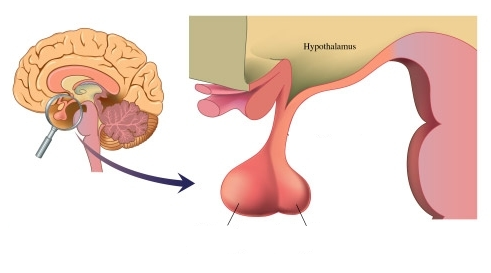 HYPOTHALAMUS
ADENOHYPOFÝZA
(přední lalok hypofýzy)
NEUROHYPOFÝZA
(zadní lalok hypofýzy)
II-24
HYPOTHALAMOHYPOFYSÁRNÍ   SYSTÉM
Nejvyšší postavení v něm zaujímají neurosekreční buňky spodiny 
mezimozku (hypothalamu), které tvoří dvě odlišné skupiny:
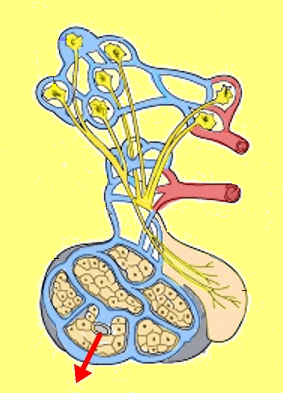 Vysílají svá zakončení 
ke kapilárním kličkám
hypofysárního stonku, 
kterými prochází krev, 
zásobující přední lalok
hypofýzy (adenohypofýzu)
Vysílají svá zakončení
do zadního laloku hypofýzy 
(neurohypofýsy) a produkují
 neurohypofysární hormony
(OXYTOCIN, ADH)
Tyto neurony hypothalamu
produkují  regulační hormony, 
(stimulující, inhibující) a řídí
tak sekreci tropních hormonů
adenohypofýzy
NEUROHYPOFÝZA
ADENOHYPOFÝZA
II-25
HORMONY HYPOTALAMU
Regulační hormony
Nepůsobí přímo na cílové orgány, ale ovlivňují syntézu jiných hormonů
Vznikají v tělech nervových buněk hypothalamu, jejichž axony jsou krátké a končí ještě v hypothalamu,kde vylučují regulační hormony
do portálního oběhu v adenohypofýze
STIMULAČNÍ 
LIBERELINY
INHIBIČNÍ 
 STATINY
HYPOTHALAMUS
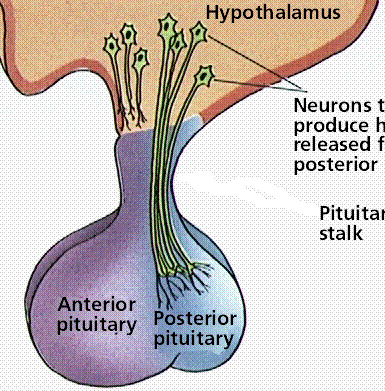 Působí stimulačně na sekreci 
hormonů adenohypofýzy
Působí inhibičně na sekreci
hormonů adenohypofýzy
GH - IH
CRH
Kortikoliberin
Somatostatin
PIH
Prolaktostatin
GH - RH
Somatoliberin
TRH
Tyreoliberin
Gn - RH
Gonadoliberin
ADENOHYPOFÝZA
Tabulky\Typ chemické struktury.doc
II-26
HORMONY HYPOTALAMU
Cílové hormony
Působí přímo na cílové orgány
Vznikají v tělech nervových buněk hypothalamu 
a prostřednictvím axonů proudí  tyto hormony 
do neurohypofýzy, která je následně sekretuje
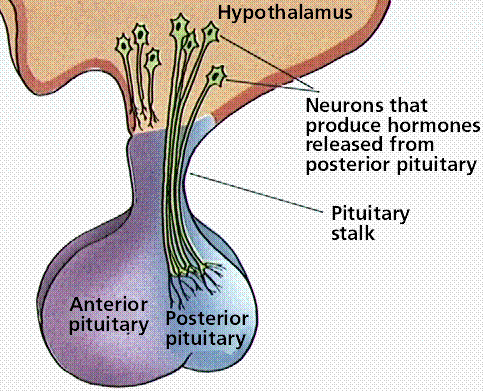 hypotamické axony prostupují 
     celou neurohypofýzou
Tělo neuronů
syntetizuje 
OXYTOCIN a ADH
na konci neurohypofýzy
     se nacházejí axonální zakončení
v místě axonálního zakončení
     se mění elektrický signál 
     na chemický signál → hormon 
     je vyloučen do krve
NEUROHYPOFÝZA 
vylučuje oba hormony
do krve
II-27
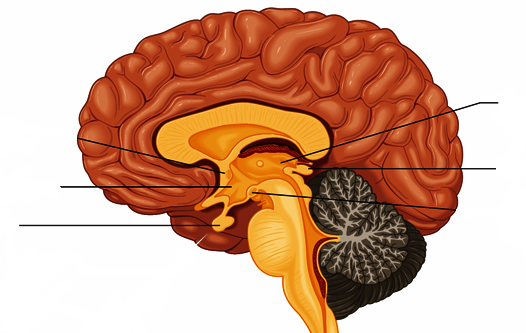 HYPOFÝZA
mozková
 komora
šišinka
hypothalamus
- podvěsek mozkový
HYPOFÝZA
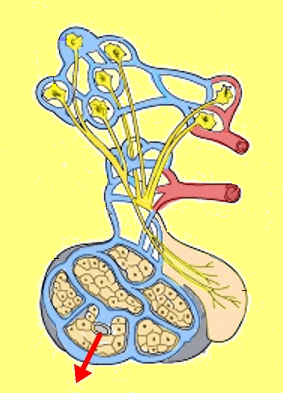 ADENOHYPOFÝZA produkuje dva typy hormonů:
1.  TROPNÍ HORMONY→ řídí činnost jiných žláz
2.  CÍLOVÉ HORMONY→ řídí konečnou cílovou tkáň
Sekrece obou typů hormonů je řízena hypothalamem
(prostřednictvím regulačních hormonů)
ADENOHYPOFÝZA
NEUROHYPOFÝZA vylučuje (neprodukuje !) 
pouze dva hormony:
1.  OXYTOCIN 
2.  ADH
Cílové hormony
NEUROHYPOFÝZA
II-28
HORMONY ADENOHYPOFÝZY
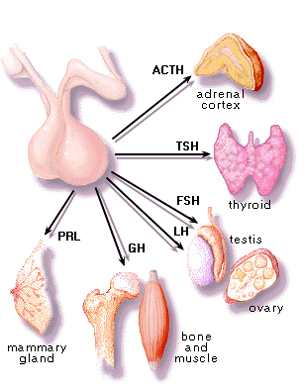 Tropní hormony
ACTH, TSH, FSH, LH
Působí stimulačně na periferní 
endokrinní žlázy (nikoliv přímo
na cílové orgány), které poté
vylučují konečný hormon
kůra nadledvin
X
štítná žláza
varlata
Cílové hormony
GH, PRL
vaječníky
Působí přímo na cílové orgány
Kosti
 svaly
Prsní žláza
Tabulky\Typ chemické struktury.doc
II-29
Hypothalamo - adenohypofysární systém
HYPOTHALAMUS
HYPOTHALAMUS
Inhibiční 
statiny
Uvolňující libereliny
Regulační hormony (RH)
ADENOHYPOFÝZA
ADENOHYPOFÝZA
Tropní hormony (TH)
Libereliny stimulují sekreci
tropních hormonů adenohypofýzy
Statiny inhibují sekreci
tropních hormonů adenohypofýzy
II-30
MÍSTO SYNTÉZY HORMONU V TĚLE
TKÁNĚ
MOZEK
Žlázové buňky nejsou seskupeny do orgánu, 
ale jsou rozptýleny ve tkáních 
(tvoří tzv. difuzní endokrinní systém), 
které slouží primárně k jiným účelům
SRDCE
ŽALUDEK
Produkují tzv. TKÁŇOVÉ HORMONY
JÁTRA
Některé mají specifické, jiné zcela 
všeobecné účinky
TENKÉ STŘEVO
Většinou mají rozsáhlejší okruh
cílových tkání než hormony 
endokrinních žláz
TLUSTÉ STŘEVO
LEDVINY
Vykazují účinek i na vzdálené buňky 
(endokrinní) i lokálně na buňky 
v bezprostředním okolí (parakrinní)
II-31
MÍSTO SYNTÉZY HORMONU V TĚLE
SPECIALIZOVANÉ  NERVOVÉ  BUŇKY
Specializované nervové buňky HYPOTHALAMU (část mezimozku),
které syntetizují hormony na svých buněčných tělech a dopravují je
 na místa potřeby (ne vždy funguje hypothalamus také jako sekreční orgán)
tzv. NEUROHORMONY
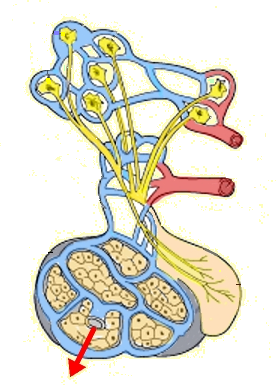 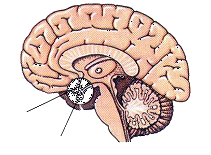 Adenohypofýza
HYPOTHALAMUS
HYPOFÝZA
Neurohypofýza
II-32
Vyšší mozková centra
Podněty
ze zevního
prostředí
Podněty
z vnitřního 
prostředí
Hypothalamus
HYPOFYSOTROPNÍ
NEURONY
NEUROHYPOFYSÁRNÍ
NEURONY
ADH = vazopresin
oxytocin
RH = uvolňující hormony
IH = inhibující hormony
Uvolnění RH, (IH)
Axonální proudění v neurosekrečních buňkách
Tropní hormony
ADENOHYPOFÝZA
NEUROHYPOFÝZA
RH uvolňují 
tropní hormony
Uvolnění ADH, oxytocinu
Štítní žláza
Konečné hormony
vaječníky
ledviny
ENDOKRINNÍ
 SYSTÉM
ADH
varlata
Děloha 
a prsní žláza
Kůra 
nadledvin
Oxytocin
II-33
MÍSTO SYNTÉZY HORMONU V BUŇCE
II-34
SYNTÉZA STEROIDNÍCH HORMONU V BUŇCE
Steroidní hormony se tvoří v nadledvinách, vaječnících, varlatech, placentě a do jisté 
míry i v periferních tkáních.
CHOLESTEROL
mateřská látka nezbytná pro syntézu steroidních hormonů 
v endokrinních buňkách  →  jedině kůra nadledvin dokáže
syntetizovat cholesterol sama (přesto získává většinu z okolí)
X
Odkud se bere cholesterol pro syntézu hormonů v endokrinních buňkách ?
JÁTRA = hlavní místo syntézy cholesterolu v těle
Cholesterol se musí dostat z jater 
k příslušným endokrinním buňkám 
(ve vaječnících, varlatech, kůře nadledvin 
nebo v placentě)
JAK ?
II-35
Transport cholesterolu do endokrinních buněk
Transport ovlivňuje jak samotná molekula cholesterolu, tak cílová endokrinní buňka
CO MUSÍ SPLŇOVAT CHOLESTEROL:
CO MUSÍ SPLŇOVAT ENDOKRINNÍ BUŇKA:
Jako látka nerozpustná 
ve vodě se musí navázat 
na lipoproteinový nosič, 
neboť pouze ve vazbě na něj 
může být transportován krví 
k cílové endokrinní buňce
Buňky produkující steroidní 
hormony musí mít na svém
 buněčném povrchu příslušné 
receptory pro lipoproteinové 
nosiče cholesterolu
LDL receptory
LDL nosiče
Jakmile se tento LDL komplex naváže na membránový receptor, 
buňka pohltí komplex procesem endocytózy a získá tím 
cholesterol nezbytný pro syntézu svých steroidních hormonů
II-36
Transport cholesterolu do endokrinních buněk
cholesterol
fosfolipidy
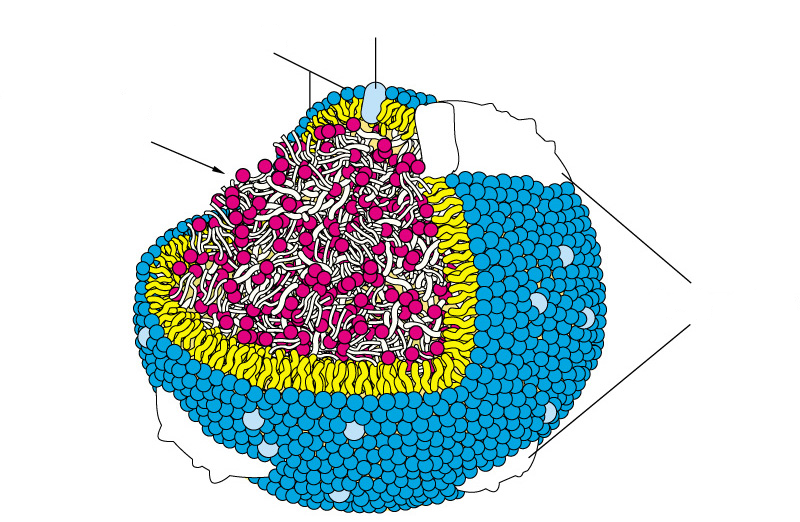 Triacylglyceroly
a cholesterol 
ve formě esterů
apolipoproteiny
fosfolipidy
Cholesterol uvnitř LDL nosiče
apolipoprotein
II-37
Transport cholesterolu do endokrinních buněk
… Vidím cíl naší cesty
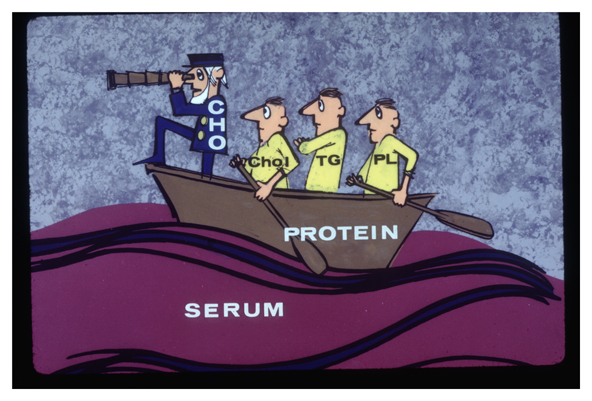 Cesta krevní řečištěm 
směrem ke steroidogenní
buňce
cholesterol
krev
apolipoprotein
II-38
Transport cholesterolu do endokrinních buněk
LDL receptory
LDL nosiče s cholesterolem
II-39
Cholesterol v endokrinní buňce
CHOLESTEROLESTERÁZA
STEROIDOGENNÍ ŽLÁZOVÁ BUŇKA
Uvolňuje cholesterol 
ze zásobních lipidových kapének po té, co je steroidogenní žláza 
stimulována TH
LDL receptory
Lipidové kapénky
s cholesterolem
Stimulace žlázy tropním hormonem (TH) adenohypofýzy
Uvolněný cholesterol je využit k biosyntéze 
steroidních hormonů, které se v buňce neskladují, ale jsou  ihned sekretovány difuzí do krve a odtud do cílové tkáně
JE – LI ŽLÁZA STIMULOVÁNA,  ZVÝŠÍ SE KONCENTRACE LDL RECEPTORU, ZVÝŠÍ SE  BIOSYNTÉZA STEROIDNÍCH HORMONU, TUDÍŽ UBÝVÁ CHOLESTEROLU 
I ASKORBOVÉ KYSELINY ÚMĚRNĚ VELIKOSTI STIMULU
II-40
ŽLÁZA NENÍ STIMULOVÁNA
TROPNÍMI HORMONY
ŽLÁZA JE STIMULOVÁNA
 TROPNÍMI HORMONY
Cholesterol je uskladněn do zásoby 
v lipidových kapénkách pro tvorbu 
budoucích steroidních hormonů
Cholesterol se uvolňuje z lidových kapének
a přetváří se postupně až na steroidní hormony
(nejsou skladovány, ihned difundují do krve)
Snížená koncentrace cholesterolu zvyšuje  
koncentraci LDL receptorů steroidogenní  
buňky → vychytávají nové lipoproteiny z krve, 
které opět zvýší koncentraci  cholesterolu
 a tak dále podporují steroidogenezi
II-41
SCHÉMA: Vznik  steroidního  hormonu v  endokrinní buňce
Cholesterol přijatý endokrinní buňkou prochází nyní složitými modifikacemi za vzniku 
nové látky, která je výchozí pro syntézu steroidních hormonů = PREGNENOLON
CHOLESTEROL
Mohou se z něj
syntetizovat všechny ostatní steroidní hormony
PREGNENOLON
Sám o sobě účinný ženský pohlavní hormon
PROGESTERON
ESTRADIOL
KORTISOL
vaječníky
Kůra nadledvin
TESTOSTERON
ALDOSTERON
Varlata, vaječníky, kůra nadledvin
Kůra nadledvin
II-42
Jak  mohou  vzniknout  odlišné  steroidní  hormony  když . . .
výchozí látky pro syntézu steroidních hormonů jsou přítomny ve všech endokrinních  žlázách !!!!
X
X
Různé buněčné typy (různé žlázy) 
se liší ve specifických
 enzymech, což vede k rozdílům 
ve vlastních biosyntetických 
cestách, kterými se produkuje 
finální hormon
Různé buněčné typy (různé žlázy)
se liší svými receptory 
pro nadřazené regulační hormony
(každá žláza produkující steroidní
hormon je podřízena jinému
adenohypofyzárnímu hormonu)
MITOCHONDRIE
HLADKÉ ER
Enzymy, které
přeměňují
cholesterol
 na pregnenolon
Enzymy, které 
přeměňují
pregnenolon
na steroidní hormony
II-43
SYNTÉZA PEPTIDICKÝCH HORMONU V BUŇCE
V endokrinní buňce i neuroendokrinní buňce se nacházejí čtyři  kompartementy, které jsou nezbytné v procesu syntézy (vzniku) peptidického hormonu:
DRSNÉ 
ENDOPLAZMATICKÉ 
RETIKULUM
2.
RIBOZOM
3.
1.
JÁDRO
4.
GOLGIHO APARÁT
cytoplazma
Plazmatická membrána
II-44
JÁDRO
Základním předpokladem syntézy peptidických hormonů je exprese genetické informace (GI) uložení na jaderné DNA
Jaderná membrána
Exprese genetické informace se na molekulové 
úrovni uskutečňuje ve dvou stupních: 
                      1. TRANSKRIPCE    
                      2. TRANSLACE
Oba dva stupně exprese GI plynou z existence 
jaderné DNA, ale pouze první z nich probíhá 
v samotném jádře buňky
DNA
Jaderný pór
m RNA
RNA 
polymeráza
1. TRANSKRIPCE = přepis genetické informace
Tento proces částečně připomíná replikaci DNA
1.
2.
Jedno z vláken DNA  poslouží jako matrice, k níž se podle komplementarity bází vytváří molekula m RNA → genetická informace z jaderné DNA se tímto procesem přepsala do m RNA ( ta jádro opouští a obě vlákna DNA se vodíkovými můstky opět spojí )
V místě uložení příslušné genetické informace pro tvorbu peptidického hormonu se obě vlákna dočasně    od sebe uvolní působením
RNA polymerázy (rozpustí vodíkové můstky mezi vlákny DNA)
II-45
AMK1
AMK2
Ribozom, který je volně uložený v cytoplazmě  (není součástí ER)
Malá podjednotka
RIBOZOM
Velká podjednotka
Ribozomy jsou bílkovinné struktury, 
na kterých probíhá syntéza bílkovin 
(peptidů) →  peptidických hormonů
(předpokladem procesu je spojení 
malé velké podjednotky ribozomu)
Na ribozomech probíhá druhý krok exprese GI
2. TRANSLACE = překlad genetické informace
TRANSLACE NA RIBOSOMECH V CYTOPLAZMĚ 
                         (1. fáze translace)
Z m RNA je překládána GI do primární struktury proteinového hormonu
3.
Sign.sekvence
Mezi AMK se vytvoří peptidické vazby,
tím zaniknou vazby mezi kodony a antikodony
a molekuly t RNA se uvolní do cytoplazmy
SRP
 částice
tRNA
Antikodony 
t RNA
Kodony 
m RNA
Sign.sekvence
SRP
(signál rozpoznávající partikule)
1.
Hotové vlákno m RNA ( tvoří ho mj. triplety bází, 
tzv. kodony )  se připojí k ribozomu v cytoplazmě
Komplex tvořený několika proteiny a krátkou
molekulou RNA
Polypeptid
( asi 20 AMK )
2.
Ke kodonům m RNA se svými antikodony napojí
molekuly t RNA nesoucí na svém konci 
jednotlivé aminokyseliny (AMK)
Zastaví translaci do doby, než se ribozom
připojí na endoplazmatické retikulum
II-46
DRSNÉ   ENDOPLAZMATICKÉ   RETIKULUM
Jaký je zde cíl ?
Na jeho povrchu
 se vážou ribosomy
 v procesu  syntézy bílkovin
Dokončit translaci  a  nasyntetizovaný polypeptidický 
„hormon“ přemístit  z membrány ER do lumenu  a odtud ven z endoplazmatickéh retikula
Je zvláště rozsáhlé u buněk syntetizujících bílkoviny na „export“, proto je silně vyvinuto v endokrinních buňkách, např. v pankreasu
2. TRANSLACE = překlad GI
TRANSLACE NA RIBOSOMECH 
ENDOPLAZMATICKÉHO RETIKULA
( 2. fáze translace )
Musí existovat signální sekvence 
(s navázanou SRP), neboť je hydrofóbní 
a je tedy schopna zanořit se do membrány ER
V membráně ER musí být přítomny 
dva druhy receptorů
Kolem signální sekvence se musí vytvořit  
v ER membráně peptidový translokační kanál
membrána ER
TRANSLOKAČNÍ
 KANÁL
Je schopen translokovat (posouvat) rostoucí proteinový řetězec do lumenu ER
RECEPTOR 
PRO SRP ČÁSTICI
RECEPTOR 
PRO RIBOSOM
II-47
GOLGIHO  APARÁT
Probíhají zde
 post – translační  procesy
Cisterny ležící v  těsném  sousedství s drsným ER se označují jako cis strana, cisterny protilehlé jako trans strana
Hlavní funkcí Golgiho aparátu je chemická 
modifikace bílkovin – tedy i budoucích
peptidických hormonů, které se do GA
dostávají ve váčcích procesem endocytózy
Proteolytické enzymy GA
umožňují post – translační
 úpravy a tím i vznik 
konečného hormonu
Tělo GA
Z trans cisteren se odštěpují
 transportní měchýřky
 uzavírající hotový sekret 
a putují k plazmatické
 membráně
Proteiny předběžně glykolizované v ER jsou transportními měchýřky 
dopraveny do cisterny 
Golgiho aparátu, 
která leží na jeho cis straně
Trans  síť
Cis síť
Váček s prohormonem
odštěpený z trans cisterny
Golgiho aparátu
Váček  s prohormonem odštěpený z ER
V cisternách Golgiho aparátu jsou proteiny postupně dále upravovány v gradientu směrem k trans - straně
II-48
mRNA
AMK1
AMK2
PRŮBĚH SYNTÉZY PEPTIDICKÝCH HORMONU V BUŇCE
1. Traskripce (přepis genetické informace) z DNA do mRNA
2. Přesun mRNA z jádra na ribosom cytoplazmy
3. První fáze translace  na ribosomu dosud 
    nepřipojeného na membránu ER → tvorba počátečního
    peptidického řetězce se signální sekvencí na konci
Jaderná membrána
DNA
SRP částice 
(signál rozpoznávající partikule)
Sign.sekvence
tRNA
m RNA
JÁDRO
Antikodony 
t RNA
Kodony 
m RNA
ribosom
TRANSKRIPCE 
v JÁDŘE
TRANSLACE v CYTOPLAZMĚ
II-49
PRUBĚH SYNTÉZY PEPTIDICKÝCH HORMONU V BUŇCE
4. Připojení  SRP částice na signální sekvenci (černě)
5. Přesun ribosomu k membráně ER (stop translace)
6. Napojení ribosomu a SRP na receptory ER
7. tvorba translokačního kanálu  - posun budoucího
Hormonu do lumenu retikula
malá a velká
ribozomální podjednotka
Signál 
rozpoznávající 
    partikule
( SRP částice )
SRP receptor
Receptor pro ribozom
ENDOPLAZMATICKÉ 
       RETIKULUM
            membrána
Translokační proteinový kanál
ENDOPLAZMATICKÉ RETIKULUM - lumen
II-50
PRUBĚH SYNTÉZY PEPTIDICKÝCH HORMONU V BUŇCE
8. SRP částice se oddělí a recykluje se
9. začíná translokace → rostoucí polypetid 
    se přesouvá proteinovým kanálem do lumen ER
10. Konec translace → odštěpením signální sekvence se preprohormon mění na prohormonm
malá a velká
ribozomální podjednotka
Translace  na membráně  ER
ENDOPLAZMATICKÉ
     RETIKULUM
           membrána
Receptor pro ribozom
SRP receptor
Translokační proteinový kanál
PREPROHORMON
PROHORMON
ENDOPLAZMATICKÉ 
RETIKULUM - lumen
II-51
PEPTIDICKÉ HORMONY: sekreční dráha
Postsyntetická
 úprava hormonu
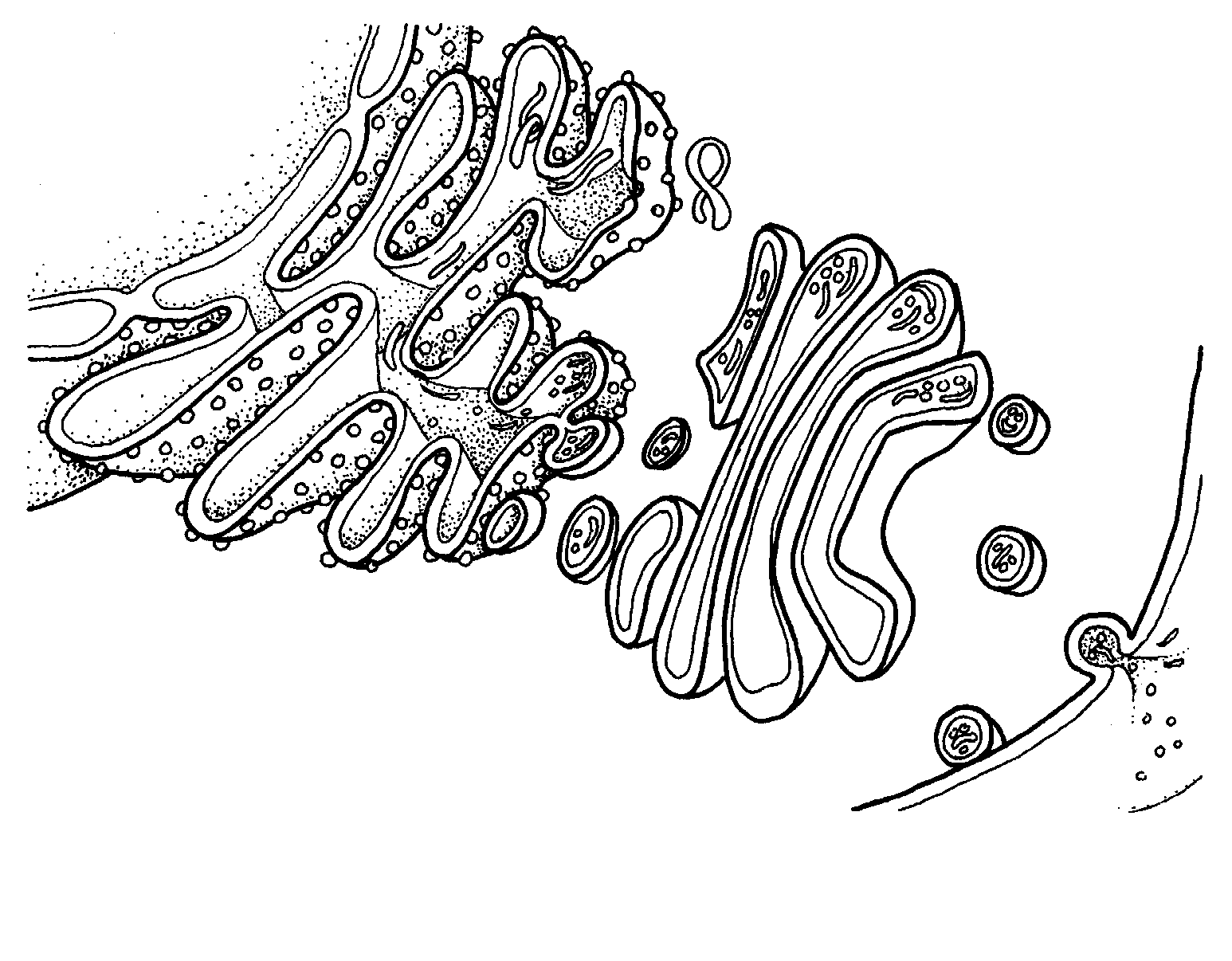 GOLGIHO APARÁT
Je ve váčku transportován z ER do GA a z něj do cytoplazmy
Vzniká v cytoplazmě rozštěpením prohormonu činností proteolytických enzymů GA
PROHORMON
ZRALÝ  HORMON
PREPROHORMON
Váček 
s prohormonem
cytoplazma
Syntéza hormonu
DRSNÉ 
ENDOPLAZMATICKÉ
 RETIKULUM
Sekrece hormonu
EXOCYTÓZA
Plazmatická 
  membrána
II-52
PEPTIDICKÉ HORMONY: sekreční dráha
Jako sekreční dráhu označujeme cestu a osud proteinu syntetizovaného v drsném
endoplazmatickém retikulu přes Golgiho aparát až po plazmatickou membránu
Ribosomy nasyntetizovaný polypeptidový řetězec ( budoucí peptidický hormon)
prochází,  během cesty vedoucí k jeho sekreci z buňky, různě velkými modifikacemi 
jeho struktury.
PREPROHORMON
PROHORMON
ZRALÝ  HORMON
velká neaktivní molekula
menší neaktivní molekula
aktivní molekula
vzniká v cytoplazmě
sekreční buňky činností
enzymů, které štěpí 
prohormon na jeden nebo
více aktivních peptidů      
( hormonů ) a na doplňkové
peptidické fragmenty – vše 
zůstává ve váčku
konečný produkt translace
na ribosomu endoplazmatického
retikula  (neopuští ER)
vzniká v ER z preprohormonu
po odštěpení signální sekvence
opouští ER (ve váčku z jeho 
membrány) a putuje mezi 
cisternami Golgiho aparátu,
kde dochází k jeho úpravám
( postsyntetické úpravy neboli
postranslační procesy )
obsahuje jednu nebo více 
kopií peptidického hormonu, 
signální sekvenci (posouvá 
preprohormon do lumenu ER) 
a jiné peptidické sekvence 
(mohou nebo nemusí být 
biologicky aktivní)
váček čeká na příslušný 
signál vedoucí k exocytóze
ze sekreční buňky
trans cisterna uvolní váček
s prohormonem a enzymy 
do cytoplazmy sekreční buňky
II-53
Schéma sekreční dráhy peptidického hormonu
DRSNÉ ENDOPLAZMATICKÉ RETIKULUM
Tělo GA
Trans  síť
EXOCYTÓZA
Váček  s prohormonem odštěpený z ER
Váček s prohormonem
odštěpený z trans 
Cisterny GA
GOLGIHO APARÁT
II-54
Syntéza neurohormonů v nervové buňce
Neurohormony jsou peptidické
povahy, a proto je jejich syntéza
obdobná syntéze peptidických
hormonů buněk žláz s vnitřní
sekrecí (endokrinních buněk)
MIKROTUBULY
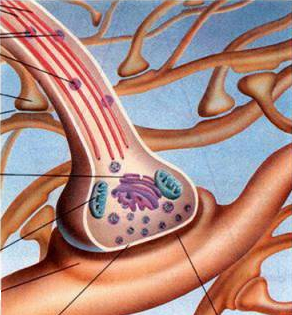 VÁČKY 
S HORMONY
V sekreční dráze těchto hormonů
se významně uplatňují mikrotubuly, 
které prostupují celým axonem
a pomáhají dopravovat váčky
s neurohormonem (odštěpené
z Golgiho aparátu) směrem 
k axonálnímu zakončení
GOLGIHO APARÁT
MITOCHONDRIE
DENDRIT 
SOUSEDNÍHO 
NEURONU
Stejným způsobem jako syntéza
neurohormonů probíhá 
i syntéza nervových přenašečů
(neurotransmiterů)
PRESYNAPTICKÁ MEMBRÁNA
POSTSYNAPTICKÁ
MEMBRÁNA
II-55
SYNTÉZA PEPTIDICKÝCH HORMONU V SEKREČNÍ BUŇCE
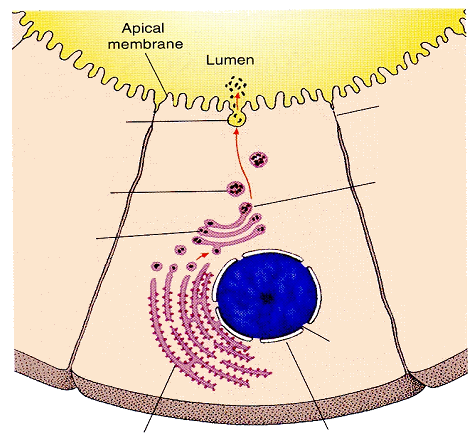 Exocytóza 
výlev váčku)
Vznikající váček 
s proteinovými hormony
Golgiho sekreční váčky
Golgiho aparát
Jaderný pór
Drsné 
endoplazmatické 
retikulum
jaderná membrána